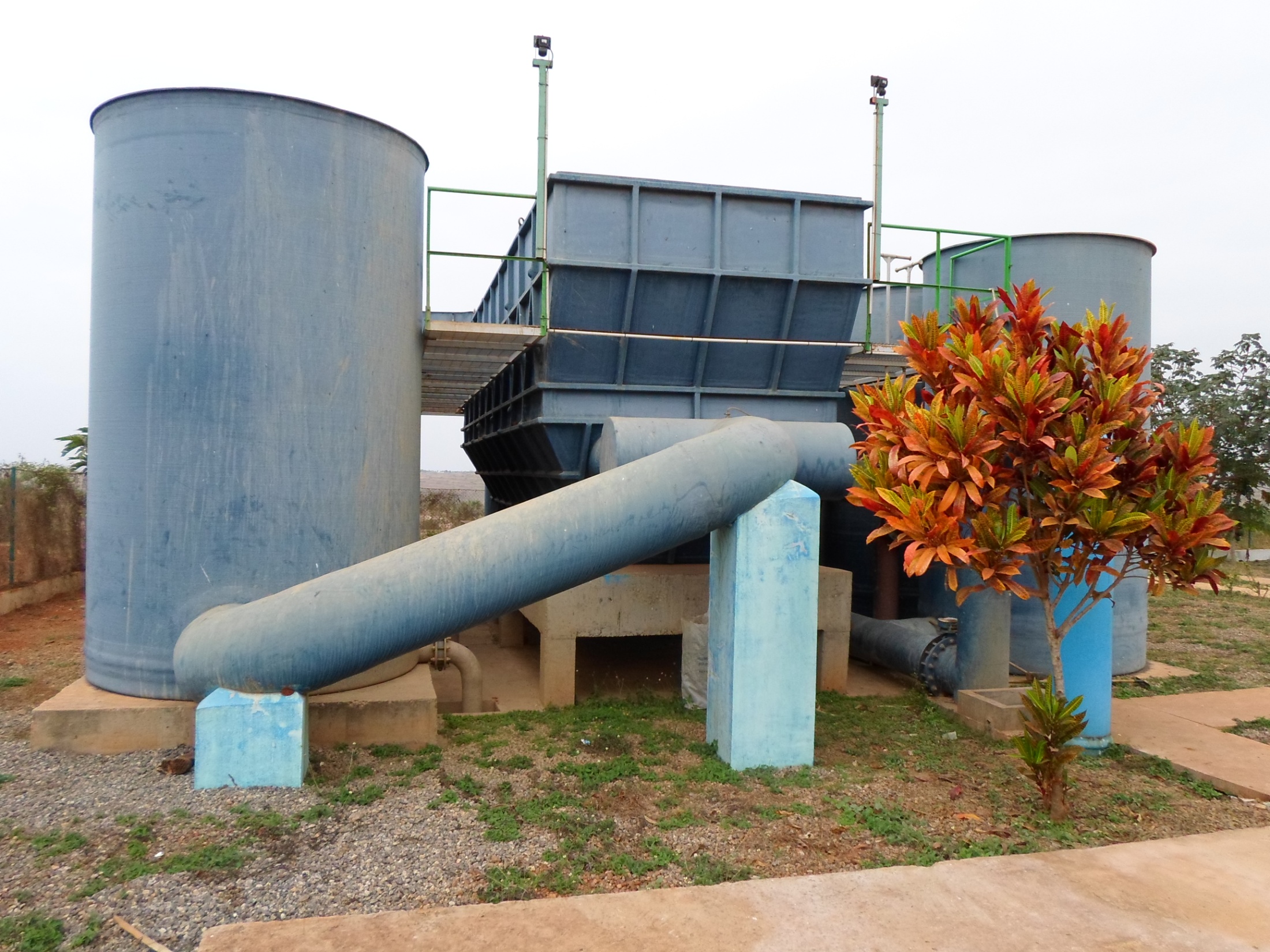 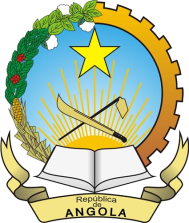 REPÚBLICA DE ANGOLA
GOVERNO DA PROVÍNCIA DO BENGO
DIRECÇÃO PROVINCIAL DE ENERGIA E ÁGUAS
CARACTERIZAÇÃO DO ESTADO DE ABASTECIMENTO DE ÁGUA NA PROVÍNCIA
CAXITO/2015
1 - INTRODUÇÃO 
Com o presente informe procura-se uma caracterização do estado de abastecimento de água na Província. Com efeito, o abastecimento de água tem tido como fonte natural principal os mananciais de superfície, rios, riachos, lagoas e nascentes, nas zonas urbanas, periurbanas e rurais. Embora em pouca escala, ocorre também o recurso à água de subsolo, em aglomerados rurais sem acesso à água de superfície, mediante o uso de bombas por motricidade humana e, há dois anos, bombas acionadas por energia solar. Os investimentos feitos até ao momento, permitem uma cobertura média de pouco mais de 50%, havendo até a data sido cobertura todas as sedes comunais e abrangidas várias aldeias rurais.
2 - BREVE RESUMO DAS ACÇÕES CONCRETIZADAS EM 2015:

b) Acompanhamento dos trabalhos de implantação dos sistemas de abastecimento de Água de:
 Caxito e Porto Quipiri; 
 Quibaxe

c) Participação nos simpósios sobre:
Cálculo de perdas de volumes em sistemas de Agua.
Ante - Projecto da Lei da Agencia Reguladora do Sector de Abastecimento de Agua e Saneamento de Aguas Residuais.

d) Recepção Provisórias de dois (2) Pequenos Sistemas de Abastecimento de Água (PSA), todos no Município do Nambuangongo.
 
 3 - INDICADORES DE OPERACIONALIDADE DO SISTEMA DE ABASTECIMENTO DE ÁGUA DA CIDADE CAPITAL.
4 - BALANÇO BREVE DO DESENVOLVIMENTO DOS PROJECTOS DO PROGRAMA ÁGUA PARA TODOS (PAT):

Pagamento inicial dos Projectos de quaro (4) Pontos de Agua (PA) e três (3) Sistemas de Aproveitamento Gravítico de Água de Nascente, com os quais se espera abastecer cerca de 6.500 habitantes, distribuídos em 4.500 no Nambuangono e 2000 Dembos e em cinco e quatro aldeias respectivamente. 
Encontro com técnicos das Repartições Municipais, visando a capacitação sobre a nova metodologia de desenvolvimento dos Projectos do PAT;
Apresentação do Relatório de Implementação do PAT, relativo ao ano 2014. 
Recepção dos dois (2) Pequenos Sistemas de Abastecimento de Água no Município do Nambuangongo, nas sedes Comunais de:

Gombe
Quicunzo
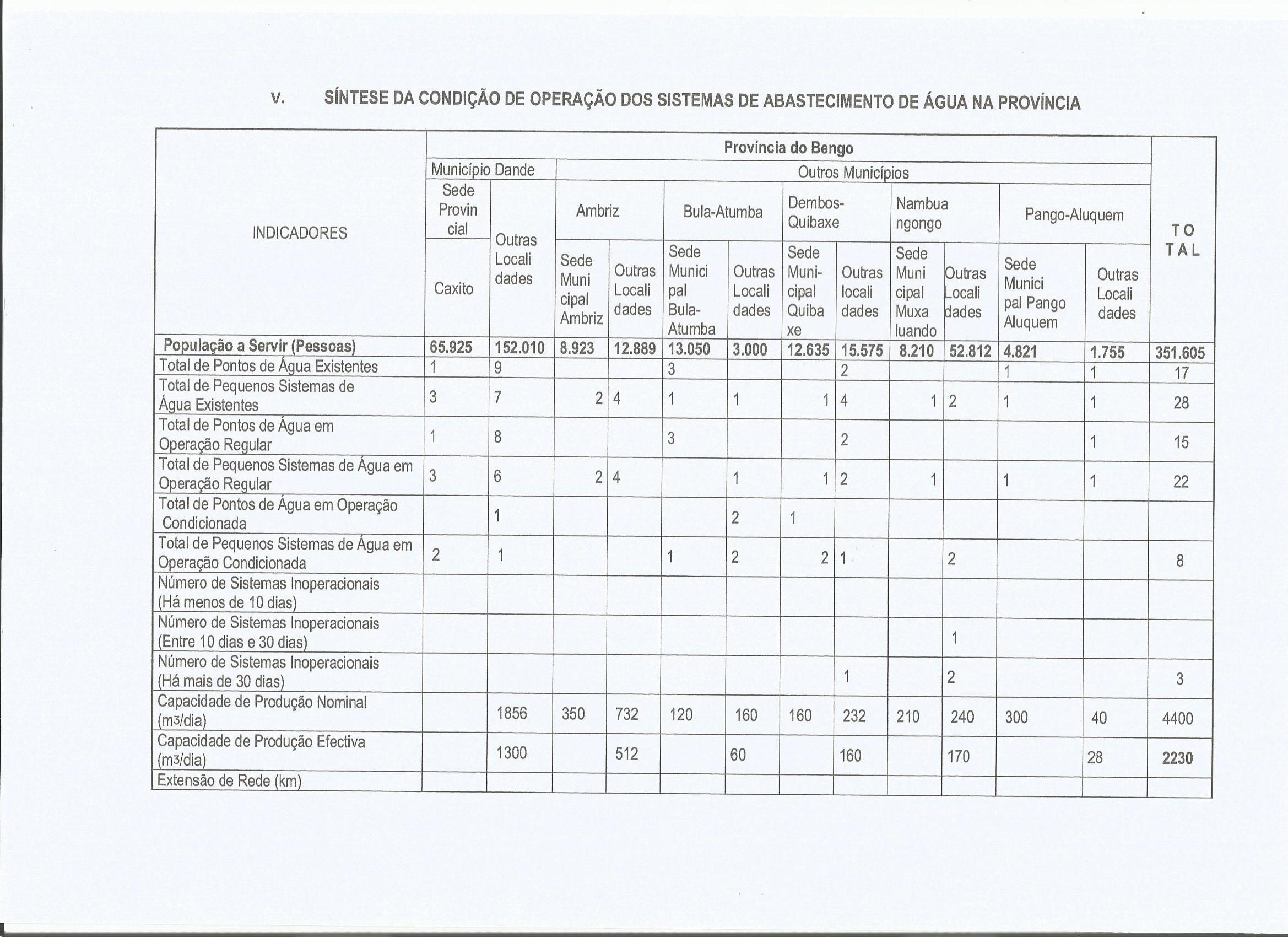 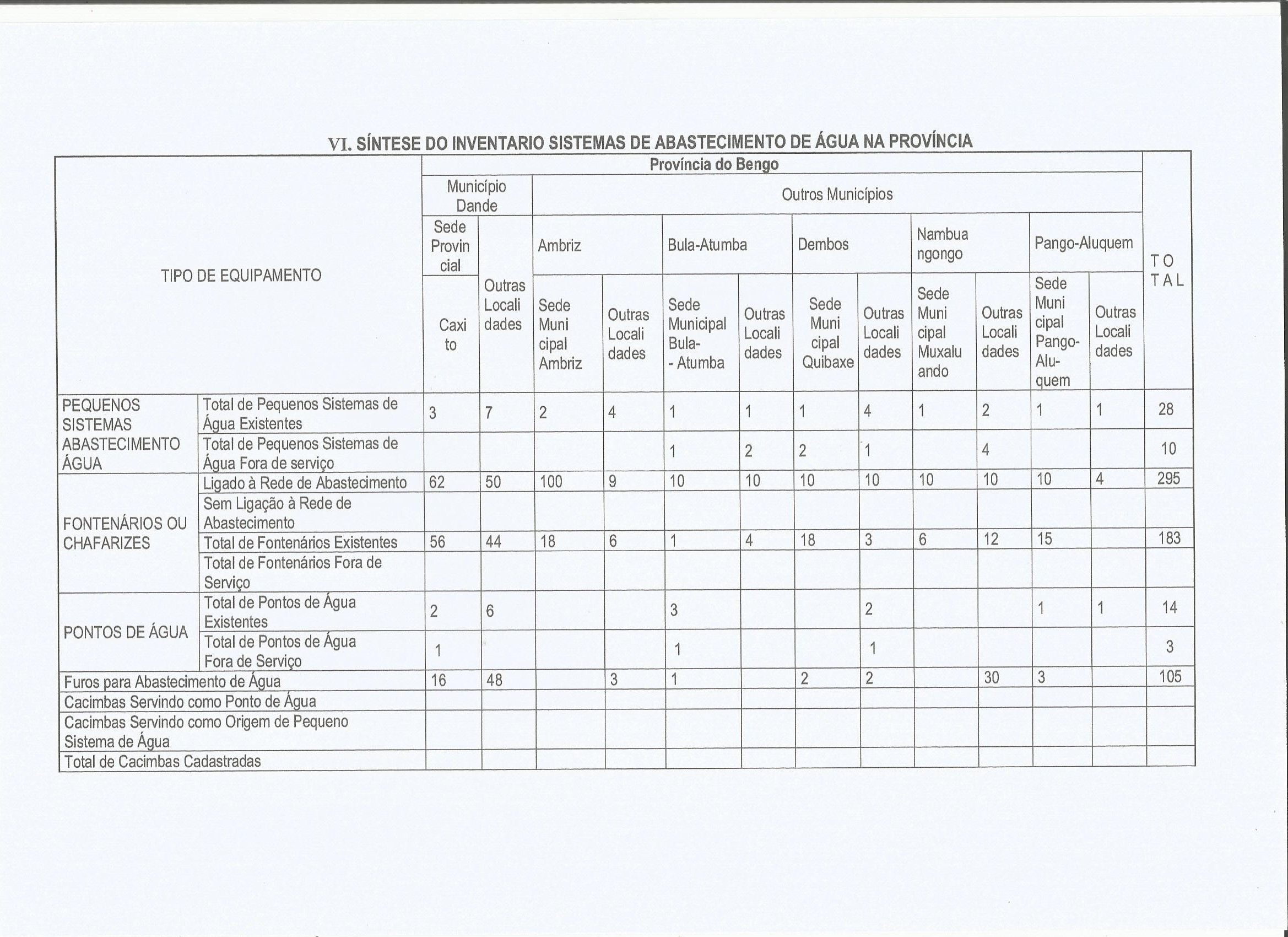 7 - INDICAÇÕES SOBRE IMPLEMENTAÇÃO DO MOGECA DA BASE DE DADOS DA QUALIDADE DE ÁGUA NA PROVÍNCIA
No inicio do presente ano, foi distribuído à cada um dos seis Municípios, um exemplar do MOGECA, na perspetiva da sua aplicação progressiva.
 Quanto ao trabalho de recolha da informação para a Base de Dados do SISAS, foi basicamente realizado em todos os Municípios e terá continuação logo que esteja disponível os novos meios técnicos, conforme estabelecido no Programa do referido trabalho. 
 
8 - CARACTERIZAÇÃO ESTATÍSTICA DOS RECURSOS HUMANOS AFECTOS AO SERVIÇO DE ABASTECIMENTO DE ÁGUA NA PROVÍNCIA
 
Decorre o levantamento dos Recursos Humanos que, fundamentalmente, nas Administrações Municipais, estão adstritos ao abastecimento de água. Importa referir, que o pessoal já identificado, quer nos Municípios como mesmo na Direcção Provincial, foi admitido nos concursos públicos gerais, ocorridos até 2011, e que foram integrados no serviço de abastecimento de água, sem que portanto tenham, necessariamente, formação académica nem profissional afim.
9 - PRINCIPAIS CONSTRANGIMENTOS.

Os constrangimentos principais residem em:
Escassez de pessoal qualificado;
Pequenez das instalações em que funciona a Direcção;
Exiguidade dos recursos financeiros disponíveis;
10 – BREVE REPORTAGEM FOTOGRÁFICA
a) – GOMBE – ESTAÇÃO ELEVATÓRIA
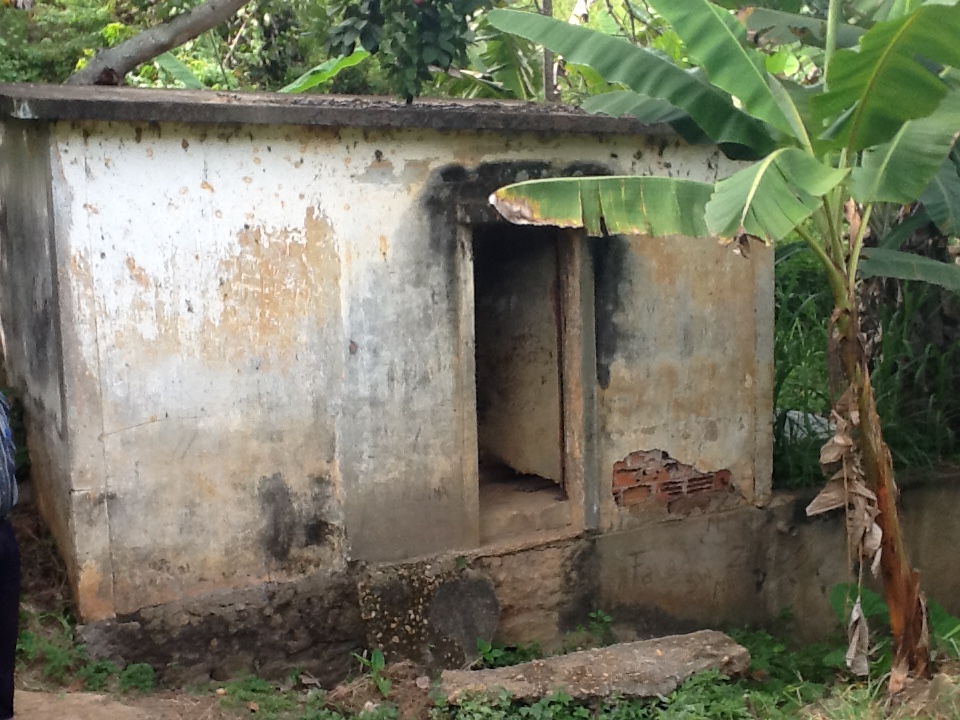 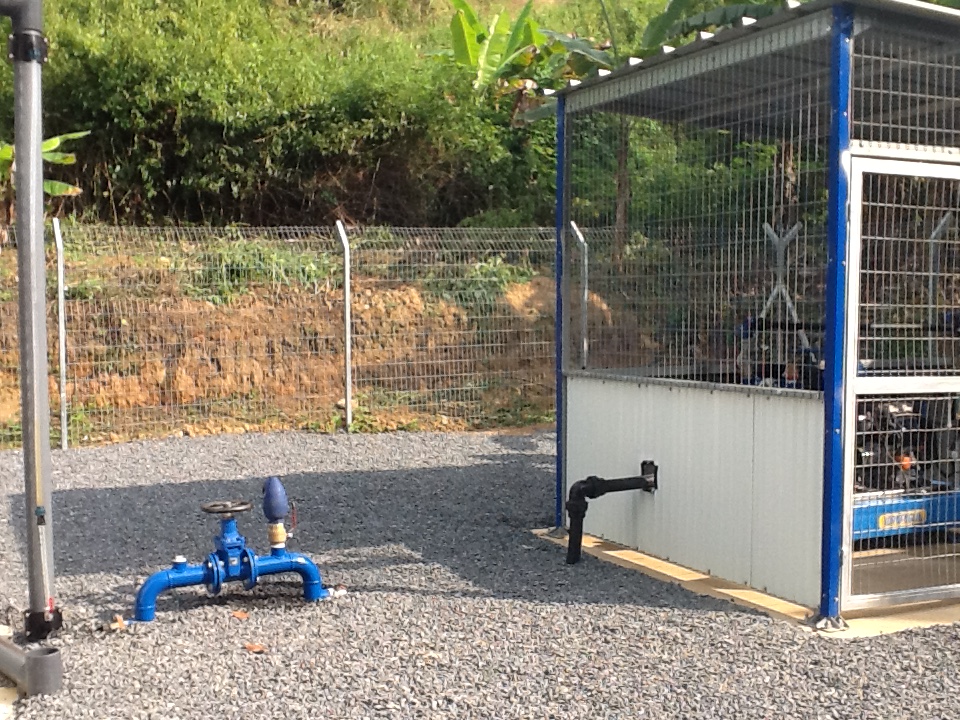 DEPOIS
ANTES
b) – QUICUNZO – INAUGURAÇÃO CHAFARIZES POR S. EXCIA VICE GOVERNADOR P/STI
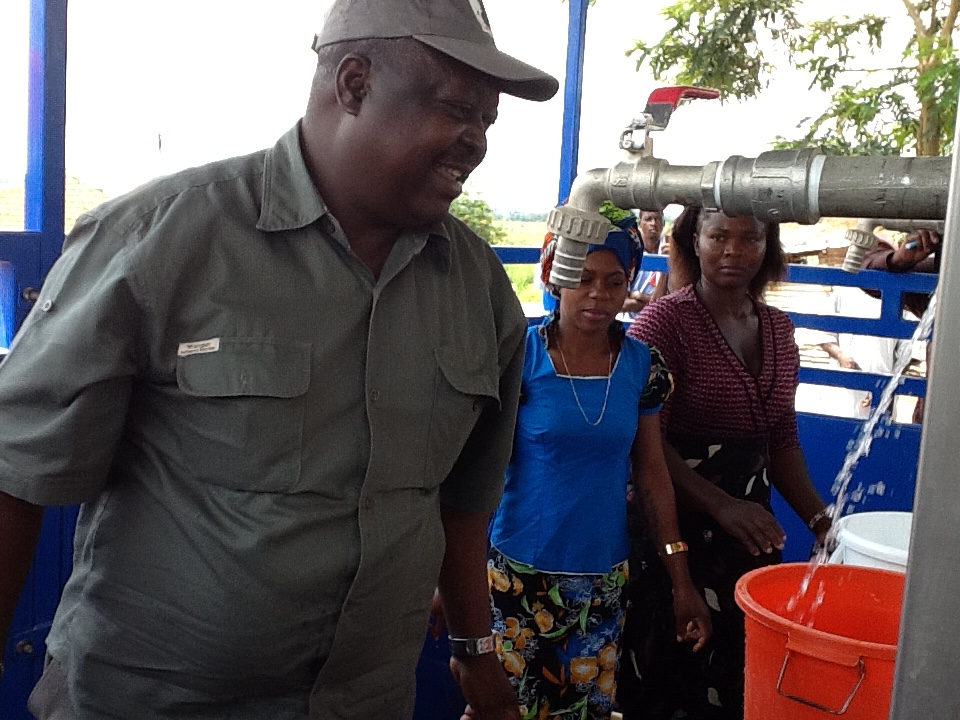 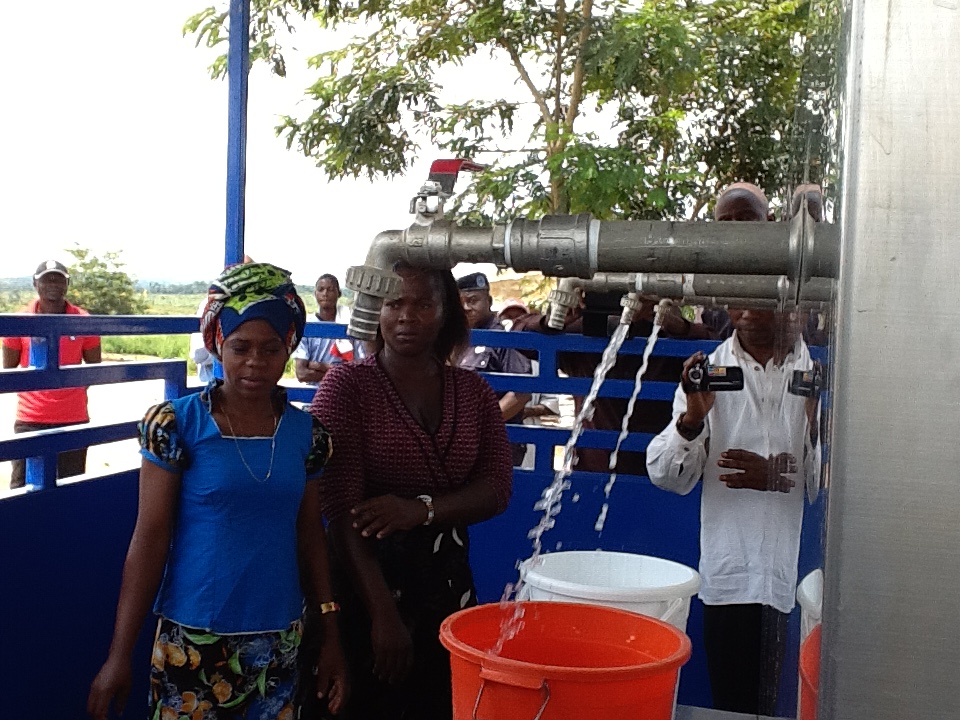